Märkte
Theresa Matzinger
Fachdidaktik der sozioökonomischen Bildung
Agenda
Was ist ein Markt?
Ein Markt ist eine soziale Struktur für den freiwilligen Austausch von Rechten, in der Angebote bewertet und mit Preisen versehen werden und miteinander konkurrieren.

Soziale Struktur durch Anzahl der Teilnehmenden bestimmt = Marktformen
Rechte = Eigentumsrechte
Austausch erfolgt freiwillig
Vollkommener Markt: Transparenz der Preise
Was ist ein Markt?
Ein Markt ist eine soziale Struktur für den freiwilligen Austausch von Rechten, in der Angebote bewertet und mit Preisen versehen werden und miteinander konkurrieren.

Signalfunktion der Preise
Legitimität vs. Legalität
Konkurrenz durch Wettbewerb: Preis, Innovation, Qualität, Service, Stil
Ein Handel bestätigt nicht das Vorhandensein eines Marktes
Abbildung Unterschied Handel und Markt
Quelle: Aspers, 2015, S. 23.
Welche Funktionen haben Märkte?
Preisbildungsfunktion
Koordinationsfunktion
Versorgungsfunktion
Verteilungsfunktion
Quelle: Kögler, Gottfried et. al. (2021): Volkswirtschaft HAK V. 3. Auflage. Wien: Hölzel Verlag.
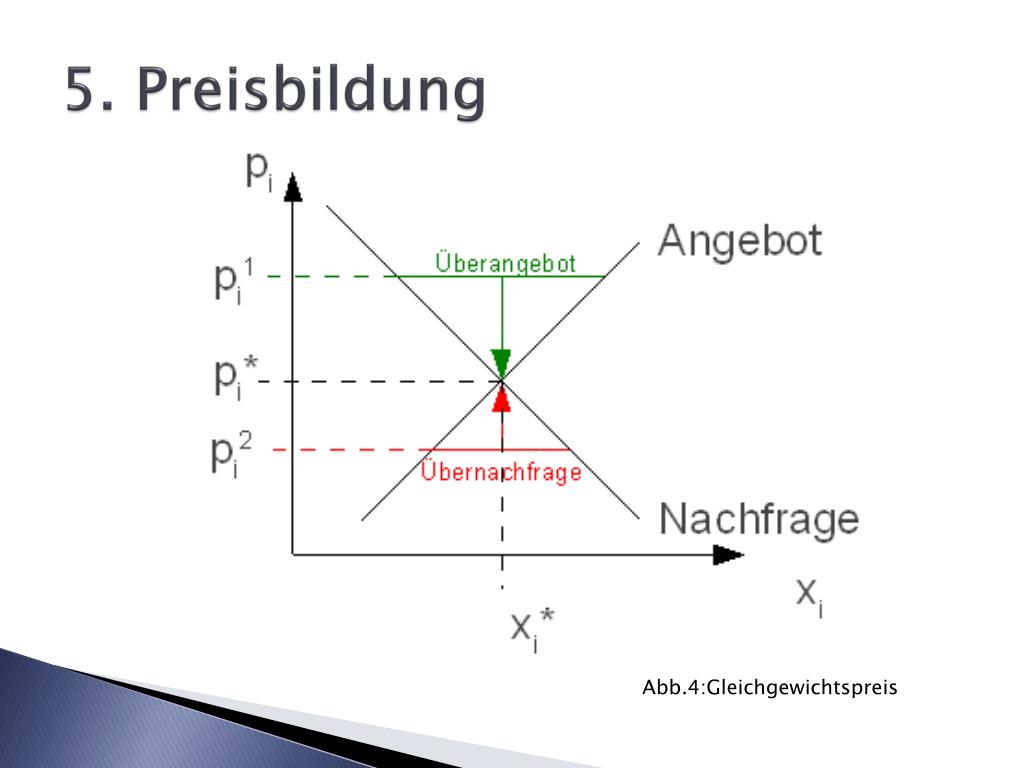 Zusammentreffen von Angebot und Nachfrage im Gleichgewichtspreis und Gleichgewichtsmenge
Quelle: https://image.slideserve.com/896003/5-preisbildung3-l.jpg
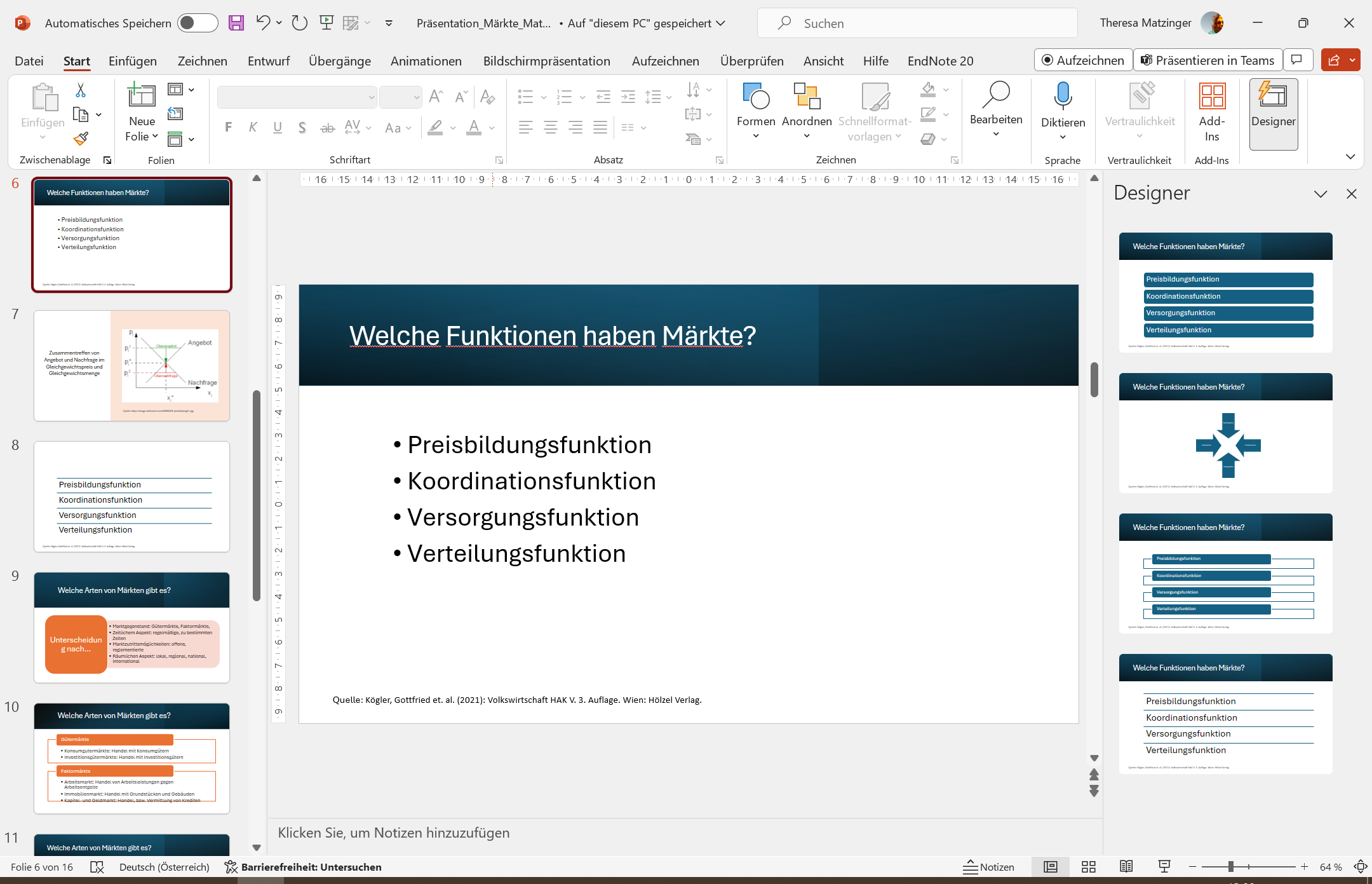 Welche Funktionen haben Märkte?
Quelle: Kögler, Gottfried et. al. (2021): Volkswirtschaft HAK V. 3. Auflage. Wien: Hölzel Verlag.
Welche Arten von Märkten gibt es?
Welche Arten von Märkten gibt es?
Welche Arten von Märkten gibt es?
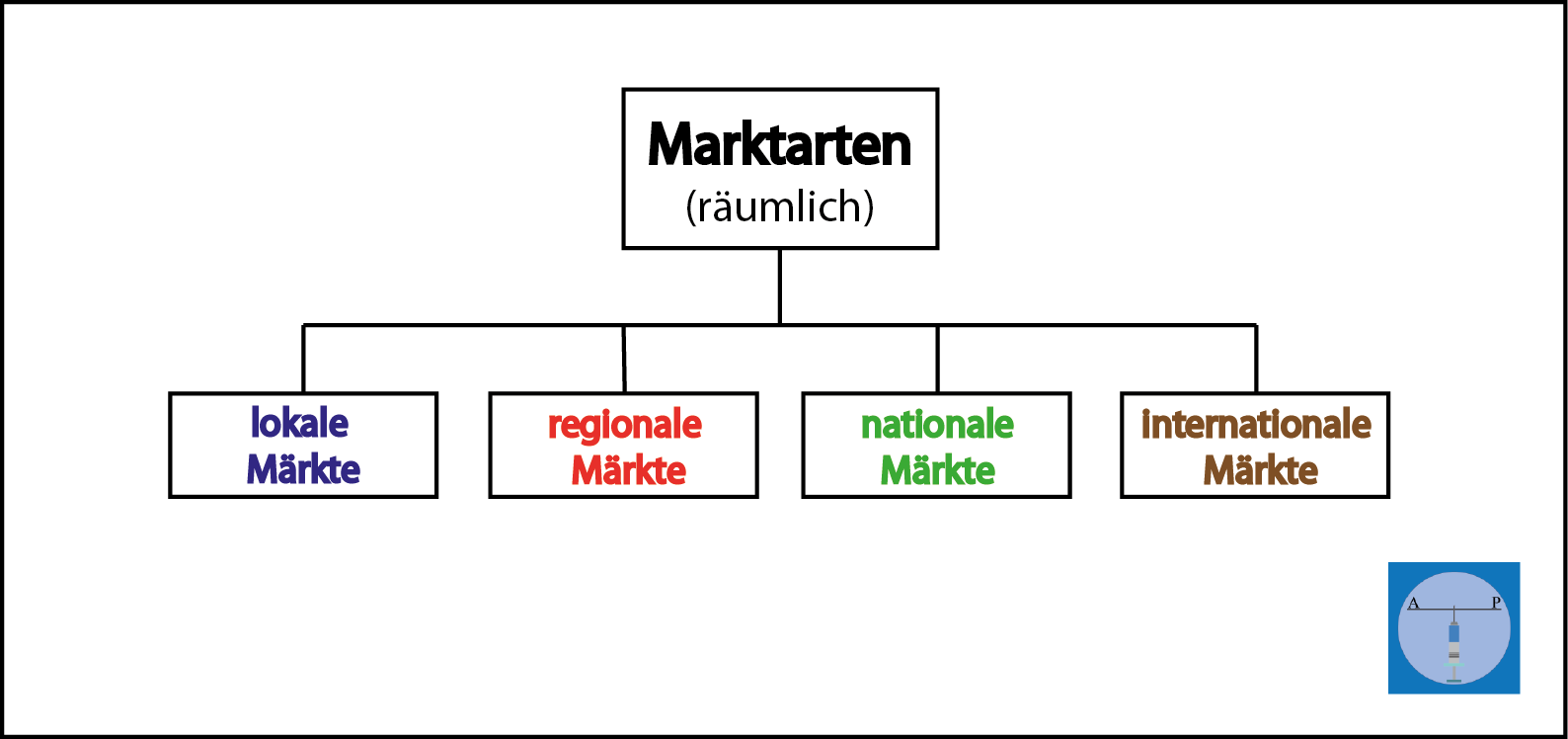 Quelle: https://www.bilanz-junkie.de/wp-content/uploads/2020/08/Marktarten-r%C3%A4umlich.png
Welche Marktformen existieren?
1. Marktformen nach der Anzahl der Marktteilnehmenden
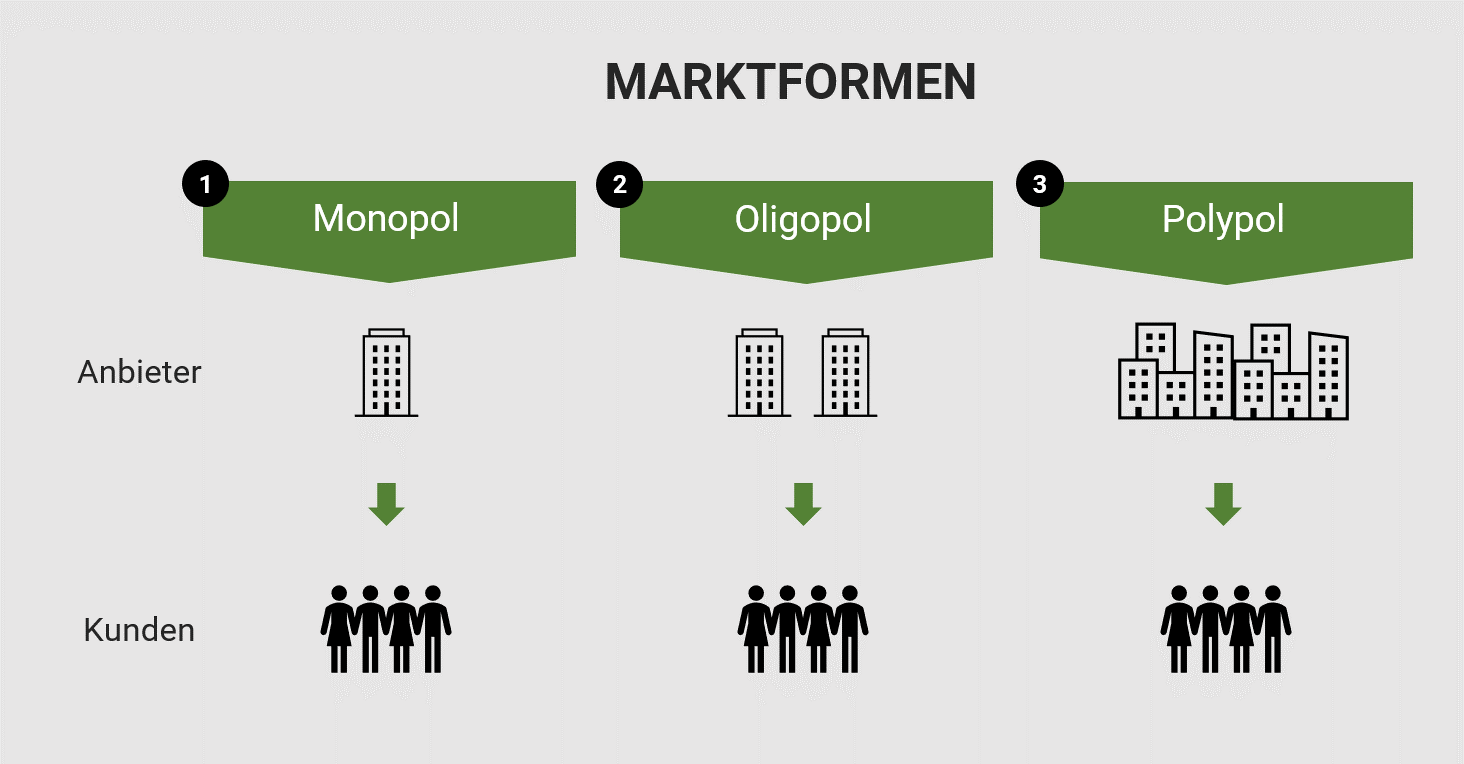 Quelle: https://www.strategische-wettbewerbsbeobachtung.com/wp-content/uploads/2020/08/Marktformen.png
Quelle: https://www.ecosia.org/images?addon=chrome&addonversion=6.0.2&q=marktformen%20#id=F241B6C83BAB65F5258937AEEFDFC6C00D2078AA
Warum können Märkte nicht sich selbst überlassen werden?
Märkte sind nicht moralisch, sondern orientieren sich an Wachstum
Negative Auswirkungen auf Lebewesen und Umwelten – beispielsweise externe Effekte, Finanz- und Wirtschaftskrisen -> Inflation, etc.

Deswegen: Kontrolle und Regulierung der Märkte durch den Staat
Aber – globale Wertschöpfungsketten und Lieferketten – unterschiedliche nationale Märkte – wie Regulierungen möglich?
Unterrichtseinsatz
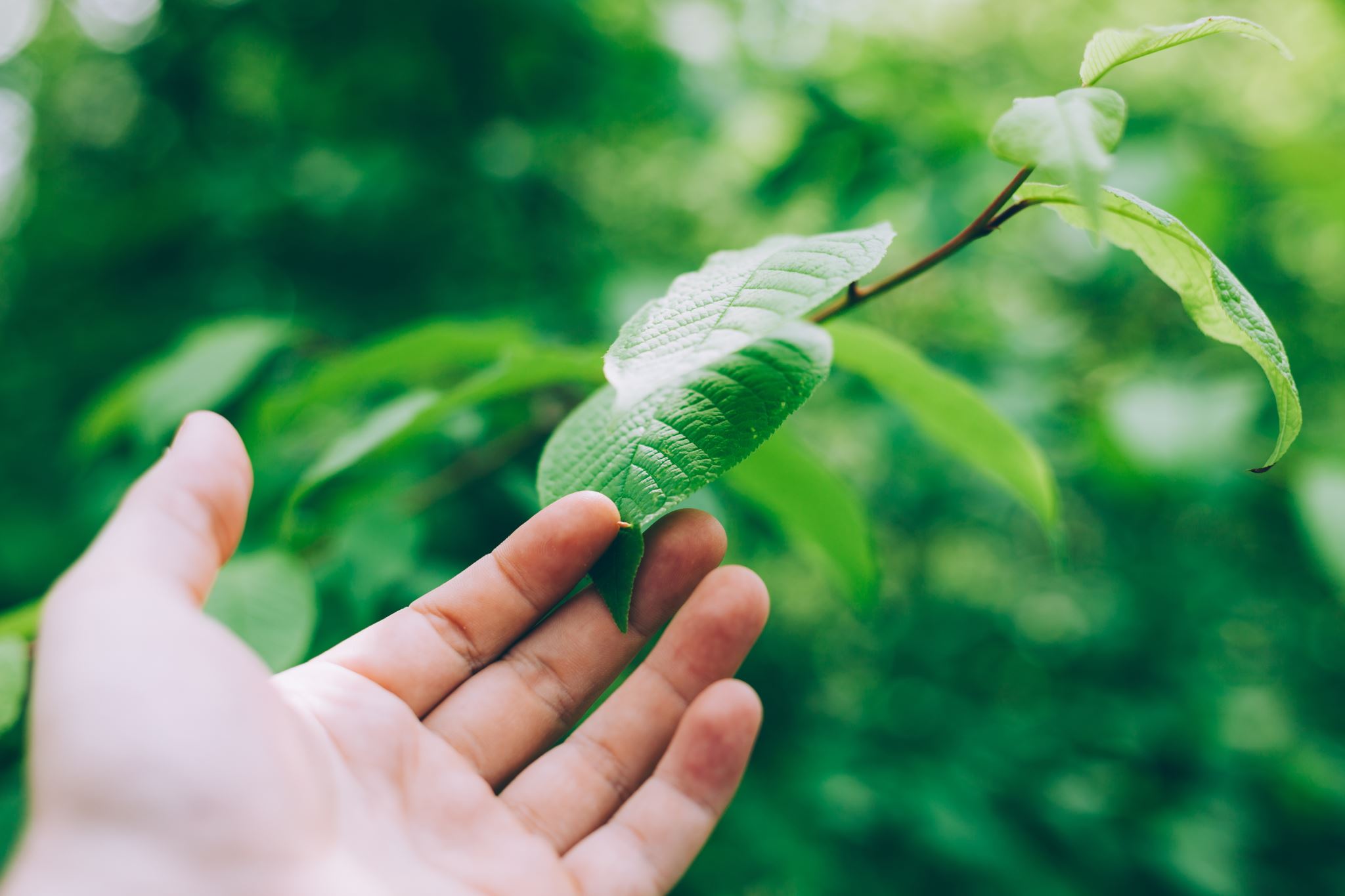 Basiskonzept: Märkte, Regulierung und Deregulierung
Lieferkettensorgfaltspflichtgesetz – ökologisch & sozial nachhaltiger Standards – durch Regulierung der Marktmacht
Notwendigkeit der Regulierung
Funktionen von Märkten
Marktformen
Literaturverzeichnis
Aspers, Patrik (2015): Märkte: Springer Fachmedien Wiesbaden.
Aspers, Patrik; Beckert, Jens (2017): Märkte. In: Andrea Maurer (Hg.): Handbuch der Wirtschaftssoziologie. 2., aktualisierte und erweiterte Aufl. Wiesbaden: Springer Verlag (Handbuch), S. 215–240.
Hinsch, Stefan (2017): Basiskonzepte im GW-Unterricht: Beispiel Märkte, Regulierung und Deregulierung. Wien. Online verfügbar unter https://austriaca.at/0xc1aa500e%200x0036c8a1.pdf.
Kögler, Gottfried et. al. (2021): Volkswirtschaft HAK V. 3. Auflage. Wien: Hölzel Verlag.
Moldaschl, Manfred (2015): Wie lehrt man Sozioökonomie? Hochschuldidaktik. In: Reinhold Hedtke (Hg.): Was ist und wozu Sozioökonomie? Wiesbaden: Springer Verlag, S. 339–370.
Richter, Robert (2021): Mirkoökonomik. Schnell erfasst. Schmalkalden: Springer Gabler.